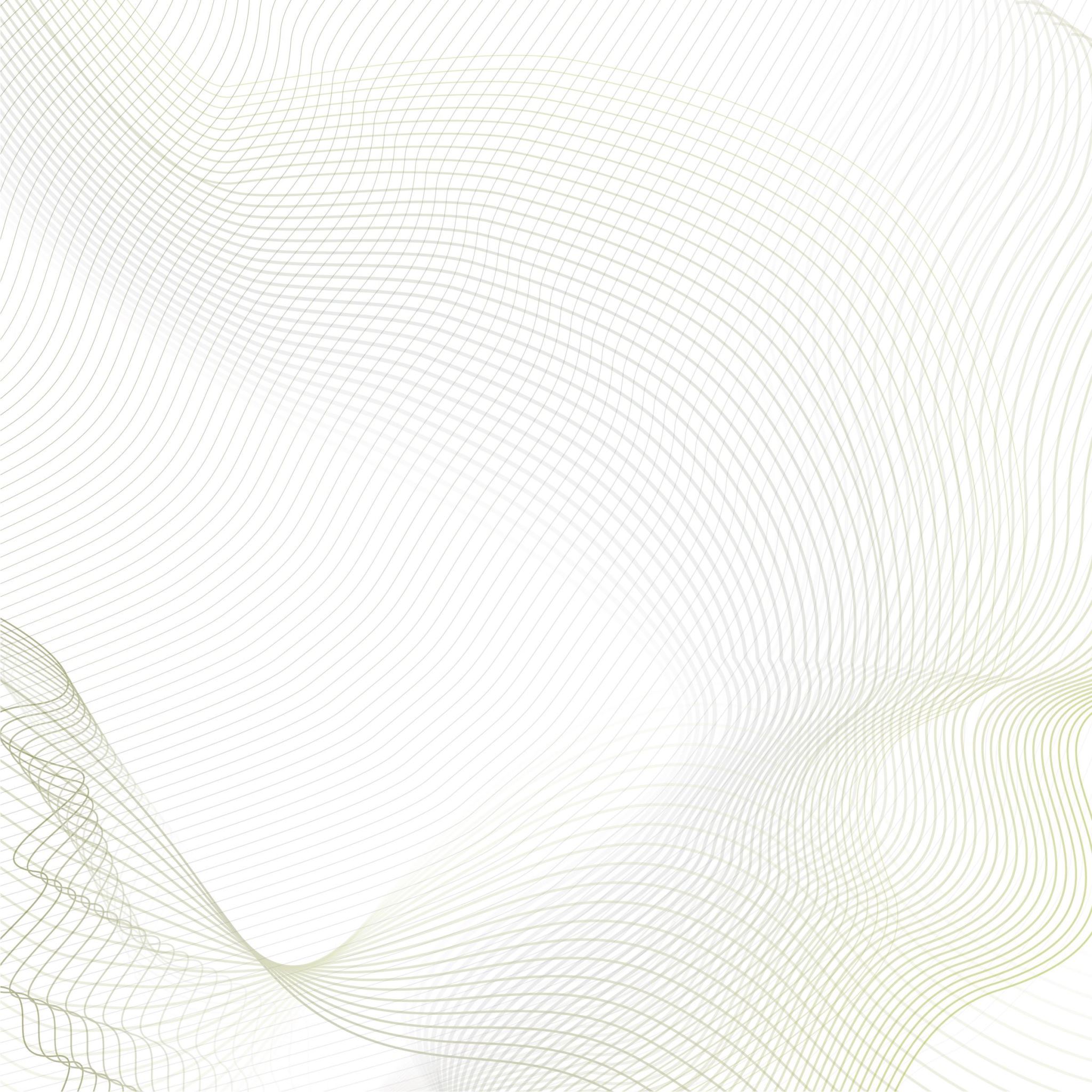 CHILDREN’S LITURGY SEPTEMBER 27TH, 2020
DO THE FATHER’S WILLBE  DOERS  NOT  MERE  HEARERS
GOSPEL: MATTHEW 21:28-32
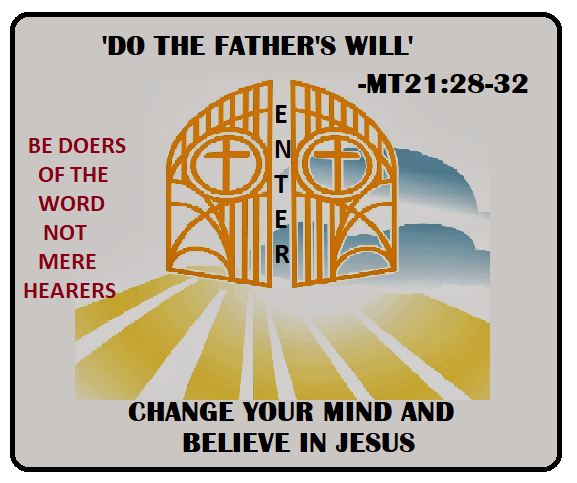 IN LAST WEEK’S GOSPEL,
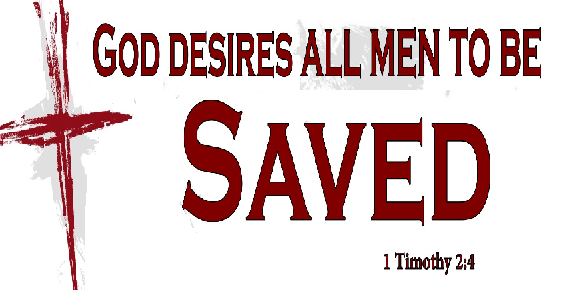 Jesus revealed to us about,
     * the GENEROSITY  of our Lord.
     * He calls everyone to His kingdom.

And to those  who  accepts  the  call and do accordingly, 
He   rewards  the  same.

Jesus questions us, 
‘WHY WE BE SO ENVIOUS OF OTHERS WHEN GOD IS GENEROUS?
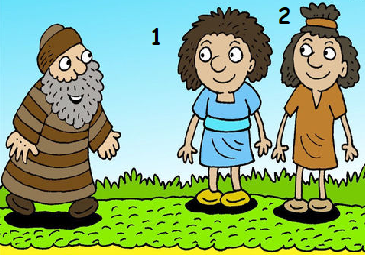 IN TODAY’S GOSPEL,WE SEE THAT JESUS IS SPEAKING TO THE CHIEF PRIESTS AND ELDERS.
A MAN HAD TWO SONS.
TO THE FIRST ONE HE SAID,
Son, go and work in the vineyard today.
‘I will not’
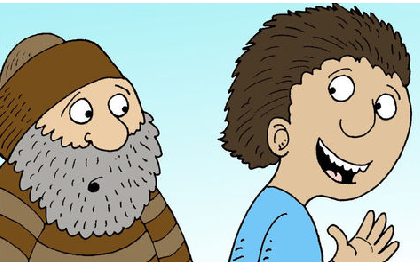 HE TOLD THEM A PARABLE.
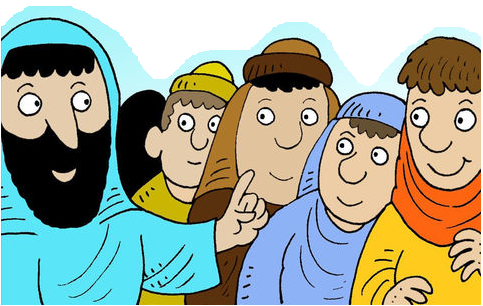 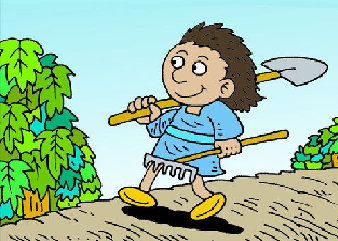 BUT HE LATER CHANGED HIS MIND AND WENT
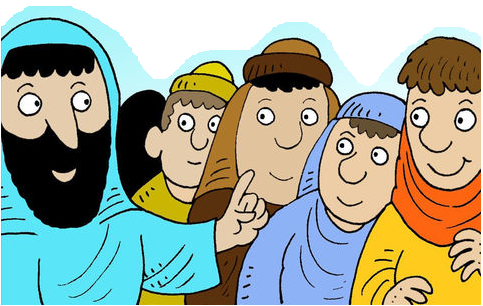 HE SAID THE SAME TO THE SECOND SON.
DO YOU KNOW WHO IS JOHN THE BAPTIST?
IF NOT, SEE MATTHEW 3 IN THE BIBLE
I will go, sir
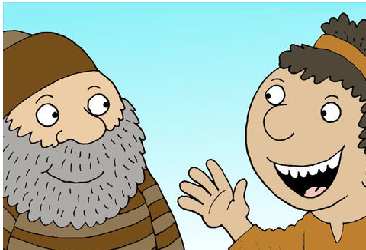 Son, go and work in the vineyard today.
BUT HE DID NOT GO.
Which of the two did the will of his Father?
THEN JESUS ASKED THEM...
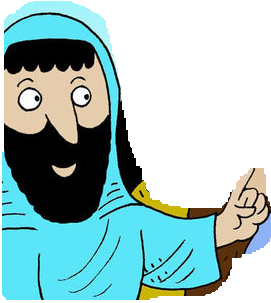 THE FIRST ONE
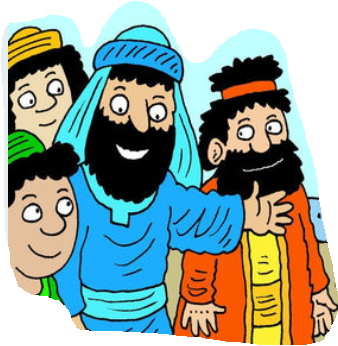 WHEN JOHN THE BAPTIST CAME PREACHING THE WAY OF RIGHTEOUSNESS, THE TAX COLLECTORS AND THE PROSTITUTES CHANGED THEIR MINDS AND BELIEVED IN HIM BUT YOU ARE NOT READY TO CHANGE AND BELIEVE.
“TRULY I TELL YOU, THE TAX COLLECTORS AND THE PROSTITUTES ARE GOING INTO THE KINGDOM OF GOD AHEAD OF YOU.
HAVE WE BEHAVED LIKE THESE SONS, TO OUR PARENTS?
JESUS SAYS THROUGH THE PARABLE THAT, 
SOMETIMES WE MIGHT NOT HAVE DONE WHAT WE WERE ASKED TO DO, BUT NOW THAT WE HAVE UNDERSTOOD,
WE MUST BE READY TO CHANGE .
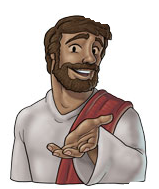 OUR HEAVENLY FATHER IS READY TO RECEIVE US…
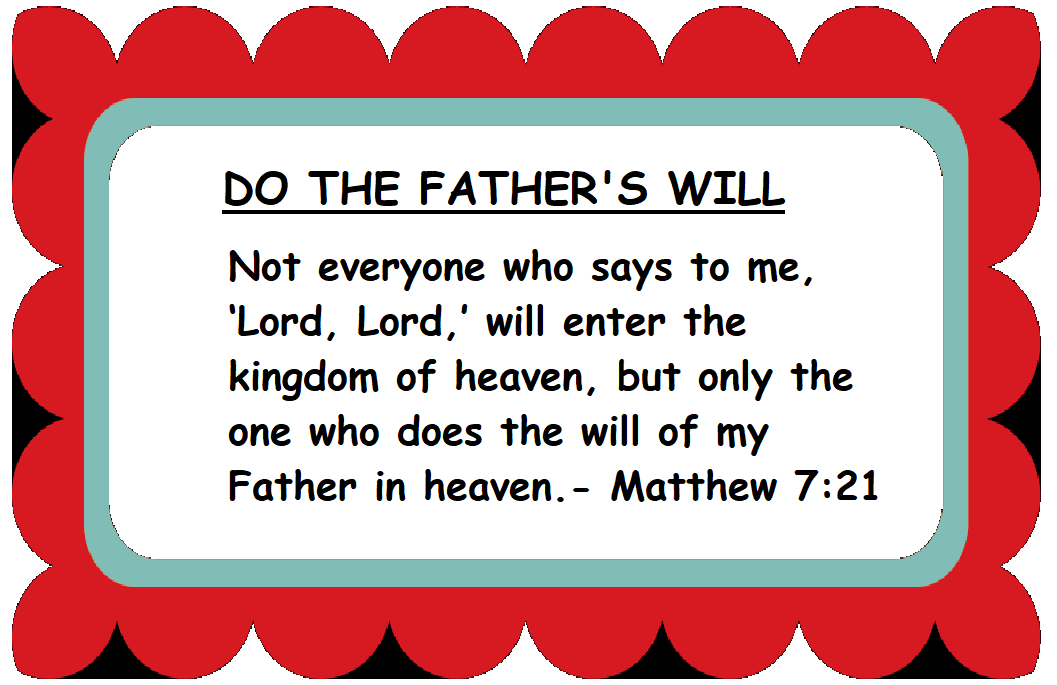 THROUGH THE PARABLE JESUS MAKES US UNDERSTAND THAT,NOT THE ONE WHO HEARS, BUT THE ONE WHO DOES THE FATHER’S WISH WILL ENTER THE KINGDOM OF GOD FIRST.
BE DOERS, NOT MERE HEARERS.
OUR HEAVENLY FATHER REVEALED HIS WILL TO US THROUGH JESUS. HE IS CALLING US THROUGH,
THE LIVING WORD,
OUR PARENTS,
OUR CHURCH,
OUR FELLOW BROTHERS AND SISTERS…
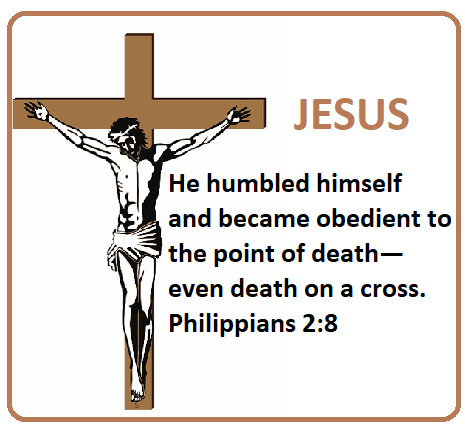 LET US,  SEEK AND  LISTEN
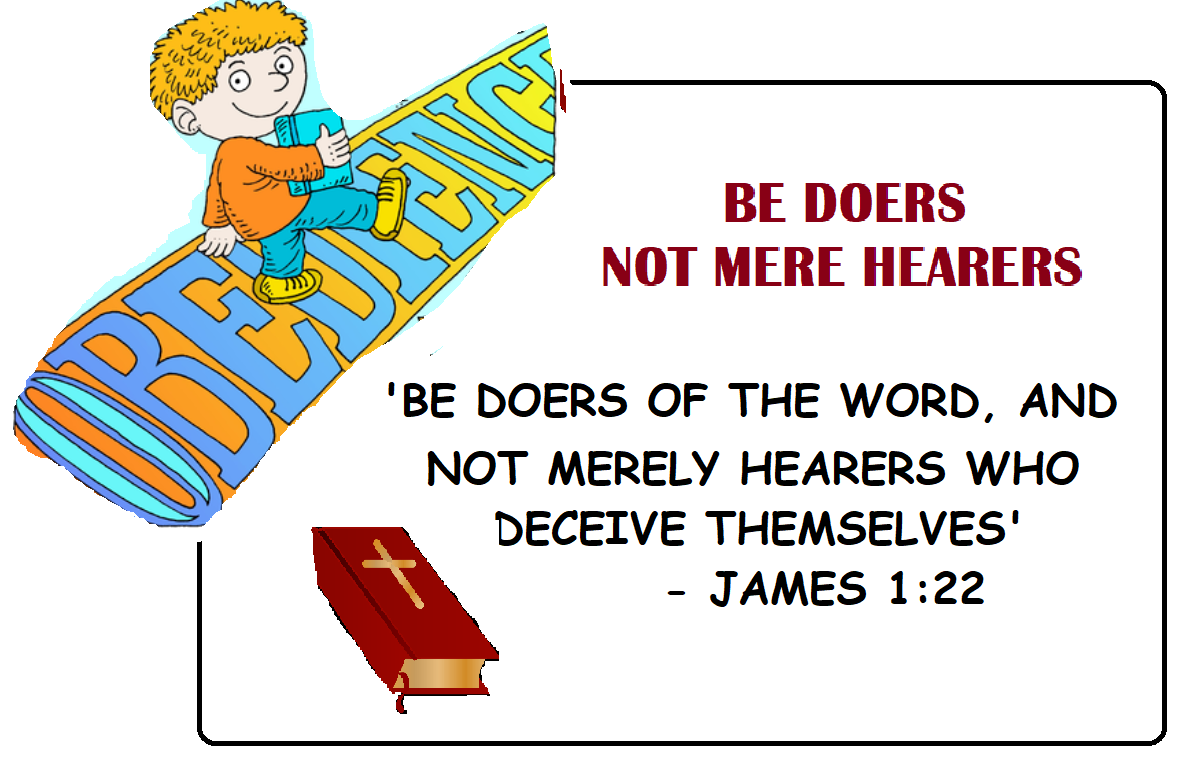 BELIEVE IN HIM
ACCEPT THE  LORDS CALL SAYING YES.
.
OBEY AND CHANGE OUR LIVES.
ACCORDING TO THE WILL OF THE HEAVENLY FATHER.
LET US PRAY,
THANK YOU, LORD, FOR REVEALING US YOUR WILL BY GIVING US JESUS. WE ARE SORRY FOR THE TIMES THAT WE HAVENT SOUGHT YOUR WILL OR HAVE BEEN DISOBEDIENT. SHOW US YOUR WAYS, O LORD; TEACH US YOUR PATHS.GUIDE US IN YOUR TRUTH AND TEACH US, FOR YOU ARE GOD OUR SAVIOR. GIVE US GRACE TO HAVE THE SAME ATTITUDE THAT IS IN CHRIST JESUS WHO HUMBLED HIMSELF TO DO FATHER’S WILL. IN JESUS NAME WE PRAY, 
AMEN!
VERSES FOR THE WEEK
F
A
I
T
H

 I
N

A
C
T
I
O
N
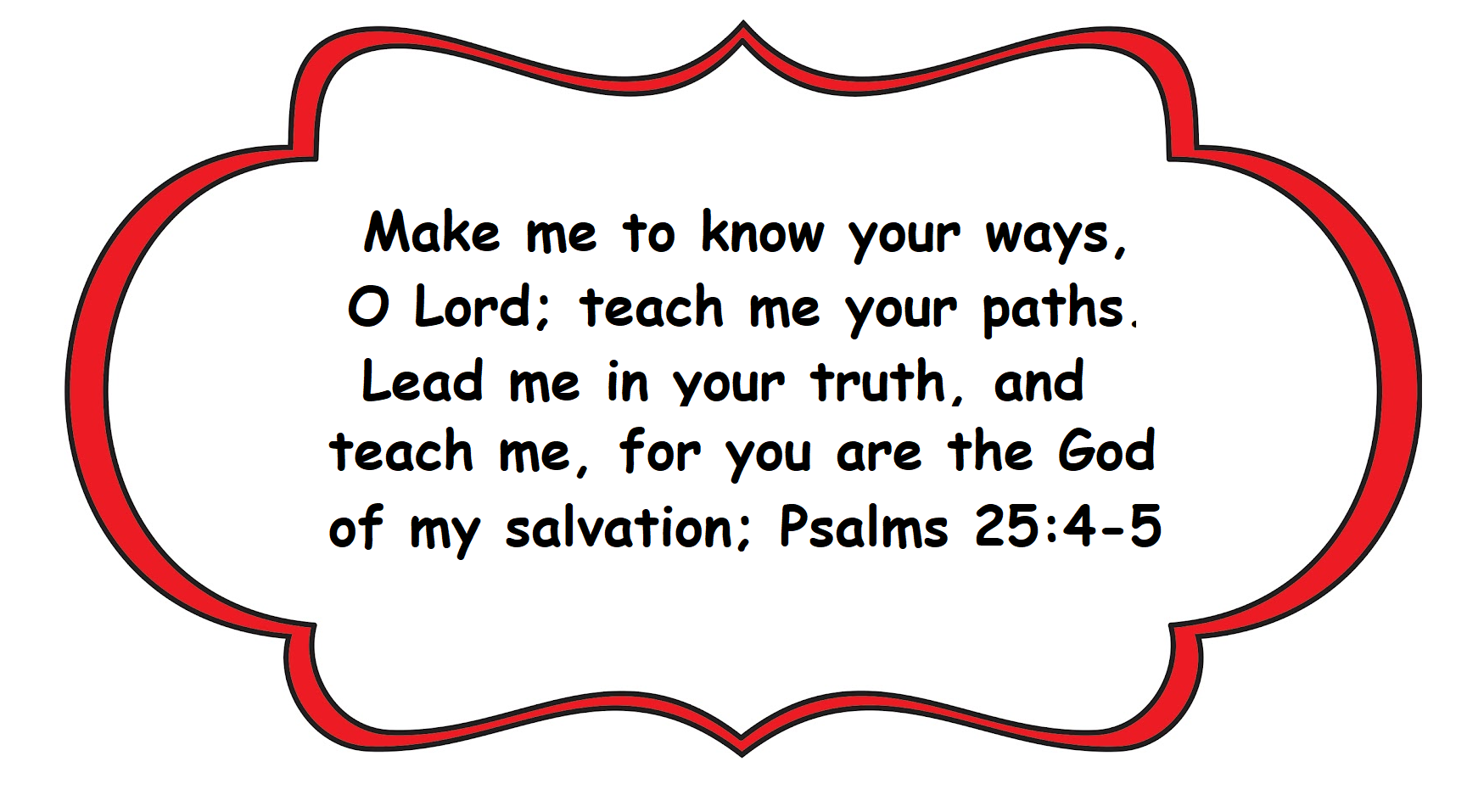 THANK YOU
GOD BLESS YOU ALL
FOR MORE IDEAS , PLEASE VISIT:

WEBSITE: http://littleevangelist.com/childrens_liturgy.php

YOUTUBE CHANNEL:
https://www.youtube.com/channel/UCndM2GK0dnpWg5ECUscdDcA